Embodied cognition
Recognition today
Large dataset of isolated, labeled images
Where do the images come from?
What do we do with the labels?
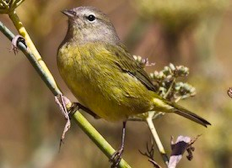 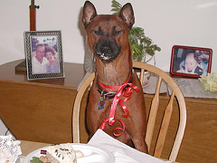 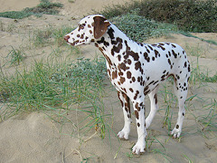 {(
, 1),
(
, 1),
(
, 0) , … }
Embodied agents
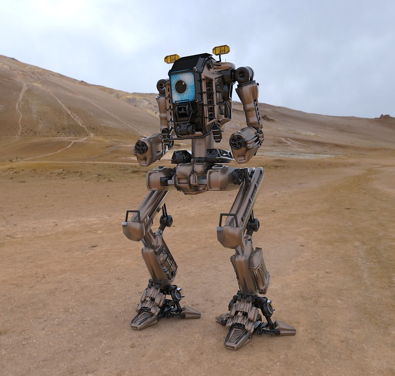 Agents that perceive and act in the world
Input images come from the physical world
“Recognition” is used to act
Embodied cognition
Perception now depends on action: state of agent or state of the world
No more collections of isolated images
Feedback to agent comes through consequences of actions
No well-defined labels
Three problems:
Learning to act to achieve goals, with perception in the loop
Self-supervised learning: learning perception from action
Active perception: learning to act for perception
Learning to act to achieve goals
Markov decision processes
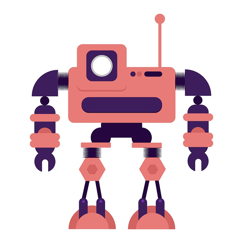 Agent
Agent acting in an environment
Environment has states that are known to agent
Agent takes actions
Action + random stuff leads to a state transition
Environment gives agent reward
Agent’s goal: maximize return = total reward over time
Agent’s policy: mapping from states to actions
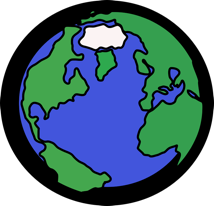 Environment
Markov decision processes
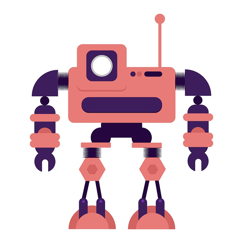 Agent
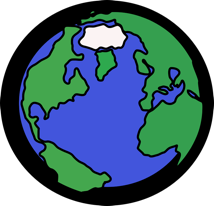 Environment
Why is this hard?
Stochasticity
T and R are non-deterministic
Unknown dynamics
T and R are unknown: don’t know which action will lead to which state
Partial feedback
Only get to see consequences of action taken
Long term consequences
Actions can influence rewards several time steps later
Example: self-driving cars
Stochasticity
Pressing gas pedal does not always cause acceleration
Weather
Unknown dynamics
Do not know where roads lead
Do not know what other cars might do
Long term consequences
E.g., may only realize later that took a wrong turn earlier
Model-based control
Model-based control
If states are discrete
Algorithms from AI : search
If states are continuous
Algorithms from control theory : optimization
Why is this hard?
Large space of states, most not good
Stochasticity, e.g., wheels might slip
What to do when we don’t know model dynamics?
Learn dynamics! (System identification in control theory)
Reinforcement learning
Markov decision processes
Bellman equations
Basic RL algorithms I: Policy iteration
Policy evaluation: (Q-) value iteration
Policy evaluation: sarsa
Basic RL algorithms II: Q-learning
Policy iteration can be slow
Can update policy without waiting for full evaluation
Alternative: learn Q* directly
Act using some random policy, but use observations to find Q*
Q-learning
Basic RL algorithms III: Policy gradient
REINFORCE
REINFORCE
Learning to play Atari games
Mnih, Volodymyr, et al. "Human-level control through deep reinforcement learning." Nature518.7540 (2015): 529-533.
Learning to do robotic tasks
End-to-End Training of Deep Visuomotor Policies. S. Levine, C. Finn, T. Darrell, P. Abbeel. In JMLR, 2016
Reinforcement learning and generalization
RL learns a policy
Policies are specific to goals
Reinforcement learning = learning to play a particular game
Separate model for each game
“Close this bottle”
“Peel this banana”
General model?
Conditioning on input and target
Target-driven Visual Navigation in Indoor Scenes using Deep Reinforcement Learning. Y. Zhu, R. Mottaghi, E. Kolve, J. J. Lim, A. Gupta, L. Fei-fei, A. Farhadi. In ICRA, 2017
Partial observations
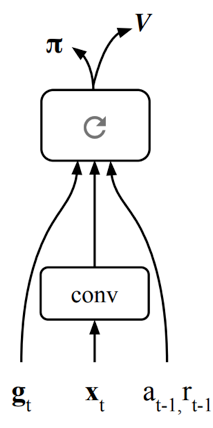 Assumption: image conveys the entire state
True for Atari, not true for real worls
Simple idea: let neural network maintain state internally
Mirowski, Piotr, et al. "Learning to Navigate in Cities Without a Map." arXiv preprint arXiv:1804.00168 (2018).
Incorporating domain knowledge
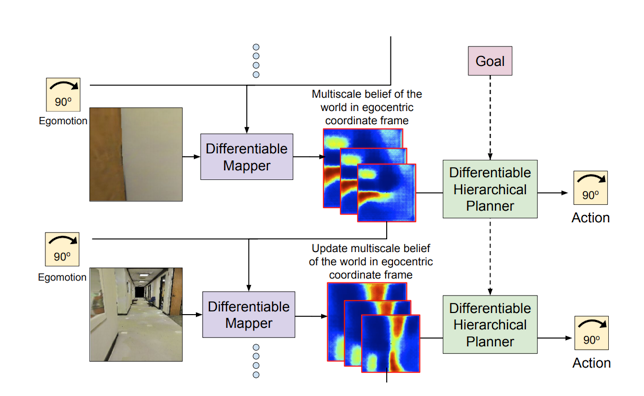 Should we rely on learning entirely?
E.g. for navigation, maintain a map of the environment and of agent’s state within it
Classical solution: SLAM (Simultaneous localization and mapping)
Gupta, Saurabh, et al. "Cognitive mapping and planning for visual navigation." arXiv preprint arXiv:1702.03920 3 (2017).
Reflex agents
Reflex agents
Map states to actions
Are feedforward
Cannot explore / back-track unless state records history
Have to be trained on each environment
Planning
If we can predict consequences of actions, we can plan
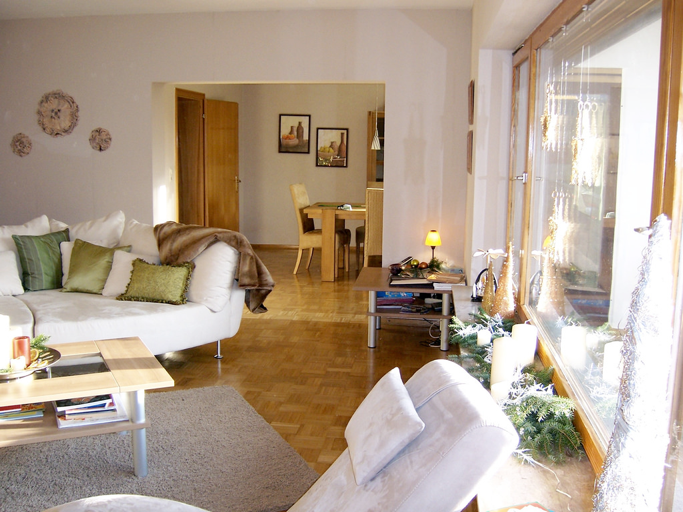 Model-based RL
Inverse model
Predicting image pixels is hard
Can also have inverse model: given s and s’, what action takes me from s to s’?
Use inverse model to find an initial action, perform action, then re-evaluate.
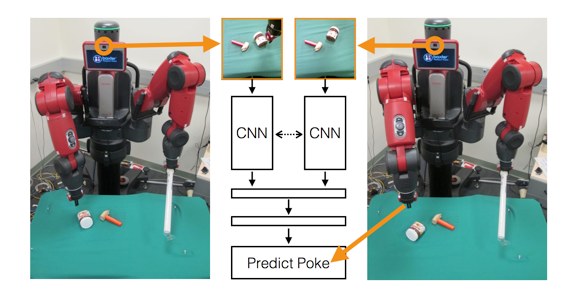 Agrawal, Pulkit, et al. "Learning to poke by poking: Experiential learning of intuitive physics." Advances in Neural Information Processing Systems. 2016.